Lesson 3:
The Core Elements
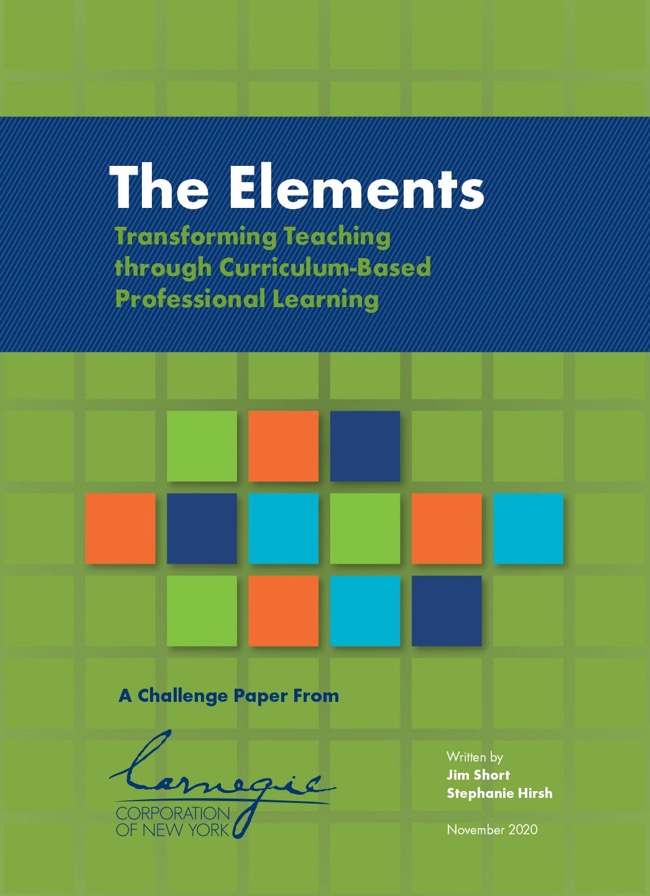 Transforming Teaching: The Elements
Professional Learning Series 
Developed by Stephanie Hirsh
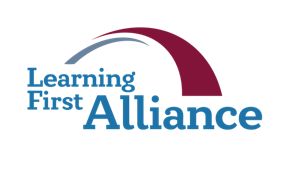 This project is funded by the Carnegie Corporation of New York.
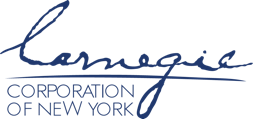 Download a copy of the report:
www.Carnegie.org/Elements
Lesson 3:
The Core Elements
From the story of curriculum-based professional learning, the research underlying it, and the framework supporting it, we invite you to learn more. 
The next four lessons dive deeper into the framework. We begin with the Core design features that focus on the purpose of curriculum-based professional learning. 
Curriculum-based professional learning focuses squarely on teacher understanding and application of high-quality instructional materials. With instructional materials at the center, teacher content and pedagogical content knowledge grows, practices and beliefs transform, and student learning soars.
For Lesson 3 you may choose to learn individually or with members of your learning team; instructions for both are included in the protocols. 
And, as always, the Learning Journal offers you space to complete the protocols.
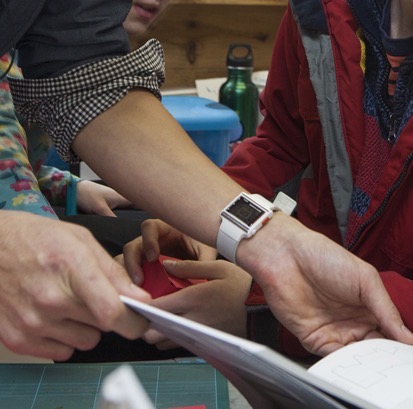 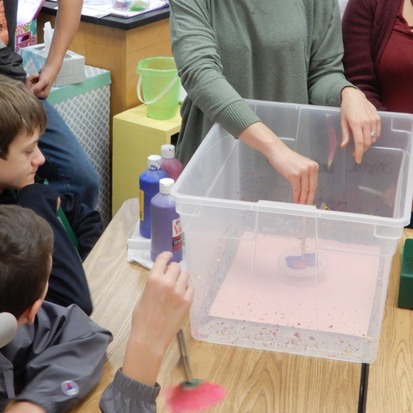 Lesson 3:
The Core Elements
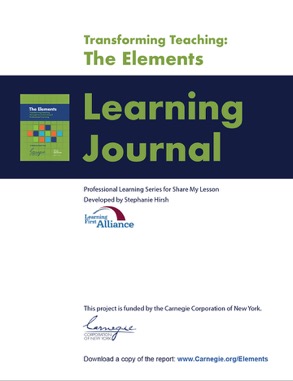 Participants will:
To complete lesson protocols see pp. 16–18 in the Learning Journal.
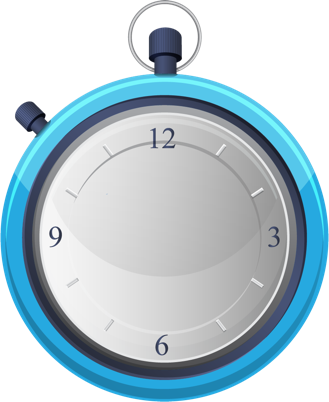 Individuals
30 min.
•
Teams
45–60 min.
Recommended time for Lesson 3
Core Design Features
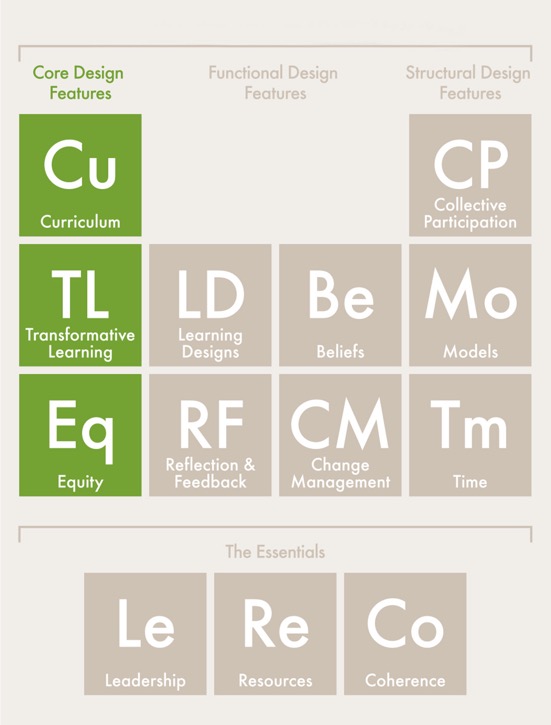 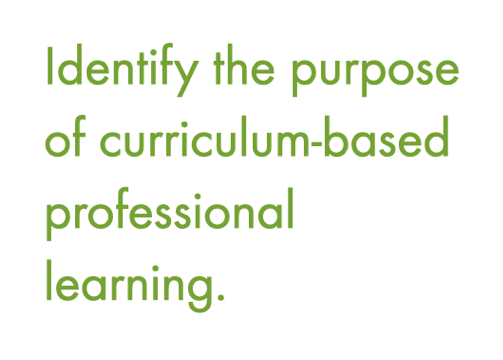 4
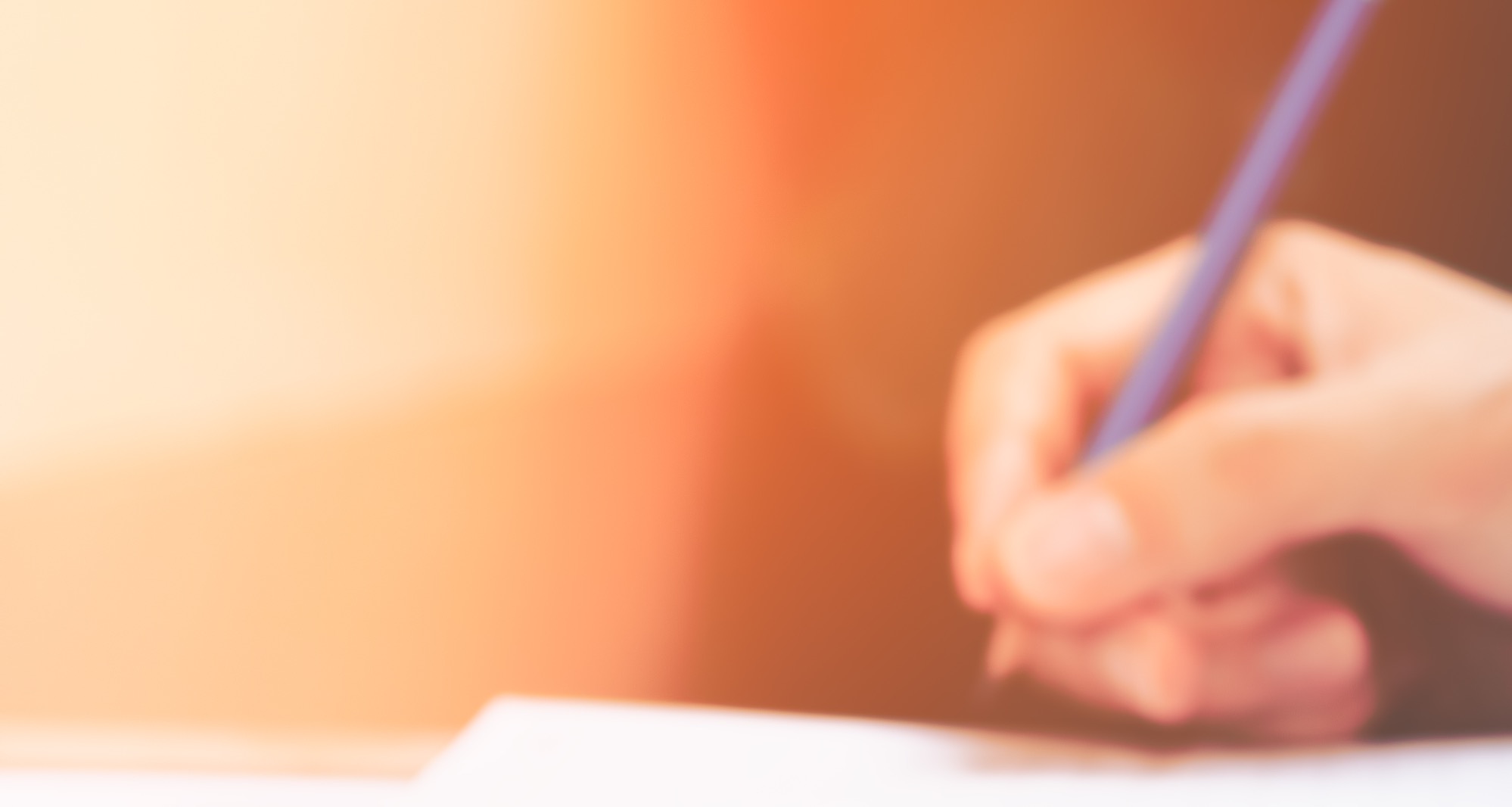 Where are you now? 
Journal Writing
Protocol 
3.1
Refer to Protocol 3.1 in the Learning Journal (p. 16).
Reflect on these statements:
I am interested in learning more about what distinguishes the core design features…
I am wondering how much of my current professional learning focuses on the core Elements… 
I am open to rethinking my priorities for professional learning... 
I am committed to professional learning that will lead to the best outcomes for educators and students...
Protocol 
2.1
Core Design Features
Builds teachers’ disciplinary content knowledge, pedagogical knowledge, and pedagogical content knowledge by using high-quality educative instructional materials.

Changes teachers’ deeply held beliefs, knowledge, and habits of practice through intentional design.

Articulates and advances high expectations for all students and applies culturally relevant pedagogies and content consistent with a shared vision for learning and teaching.
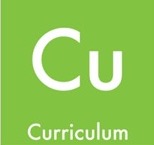 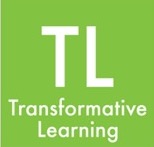 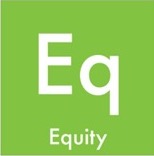 Discovering Core Elements
Analyzing Video
Protocol 
3.2
Refer to Protocol 3.2 in the Learning Journal (p. 17).
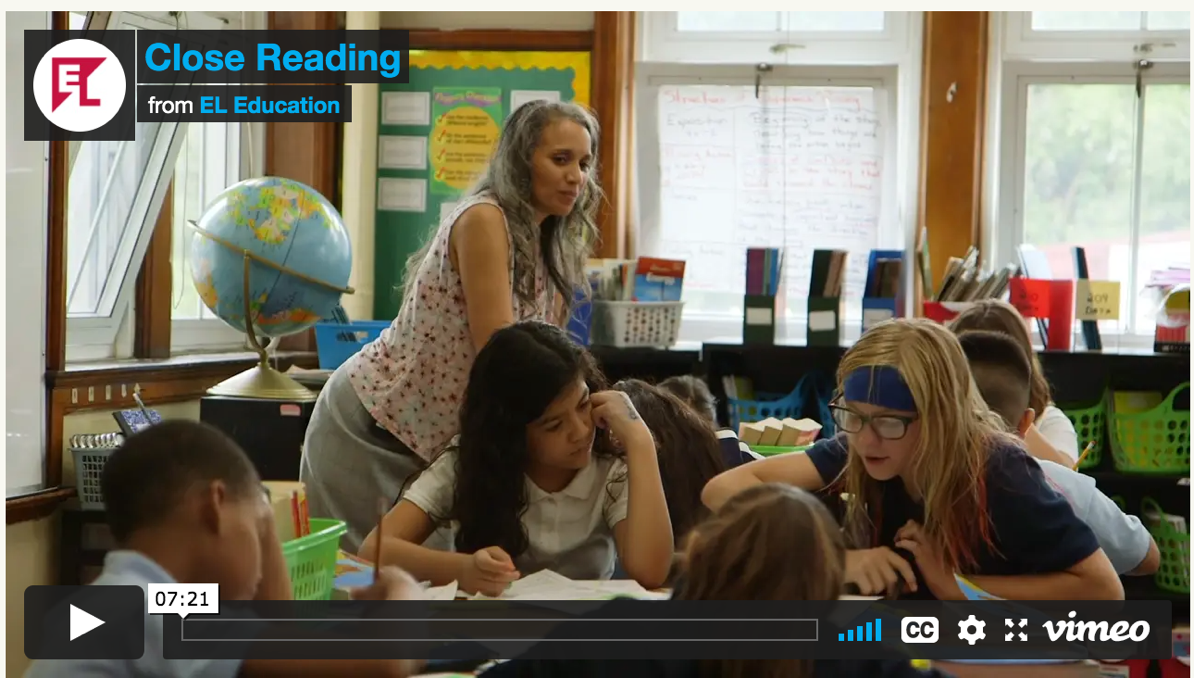 1.  	Watch the Close Reading video and record examples for each core Element. (See the previous slide.)
2.  	Following the video, record any wonderings and questions you have in the Learning Journal. 
3.  	Learning teams: Take turns sharing examples for each Element. 
4.  	Learning teams: Finish the session by sharing a wondering or question.
Play
video.
Putting Core Elements to Work
Examing Your Practice
Protocol 
3.3
Refer to Protocol 3.3 in the Learning Journal (p. 17).
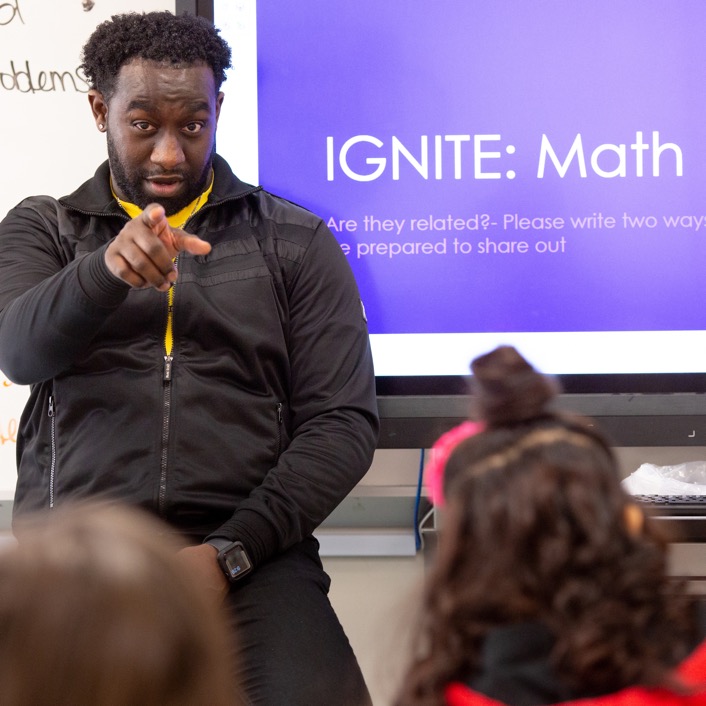 Study the next three slides: 
Putting Curriculum to Work
Putting Transformative Learning to Work
Putting Equity to Work
Record actions that currently are routine in your own work and opportunities for expanding them in the Learning Journal. 
Learning teams: Discuss your observations.
Protocol 
2.1
Putting Curriculum to Work
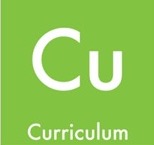 Protocol 
2.1
Putting Transformative Learning to Work
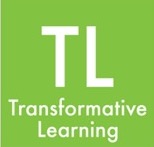 Protocol 
2.1
Putting Equity to Work
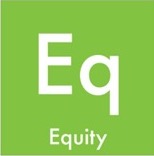 Core Elements in Action
Directed Reading and Discussion
Protocol 
3.4
Refer to Protocol 3.4 in the Learning Journal (p. 18).
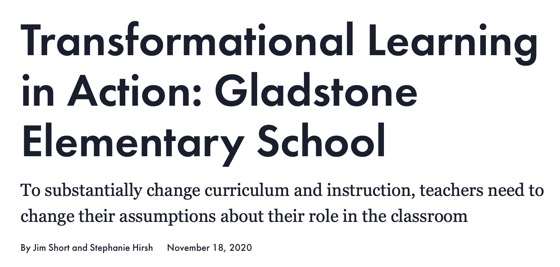 Read the story about Gladstone Elementary. 
Use your new knowledge regarding the three core Elements to identify examples of each in action.
Record those examples in your Learning Journal. 
Share your findings with your learning team.
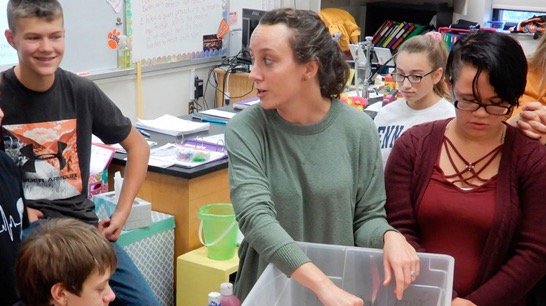 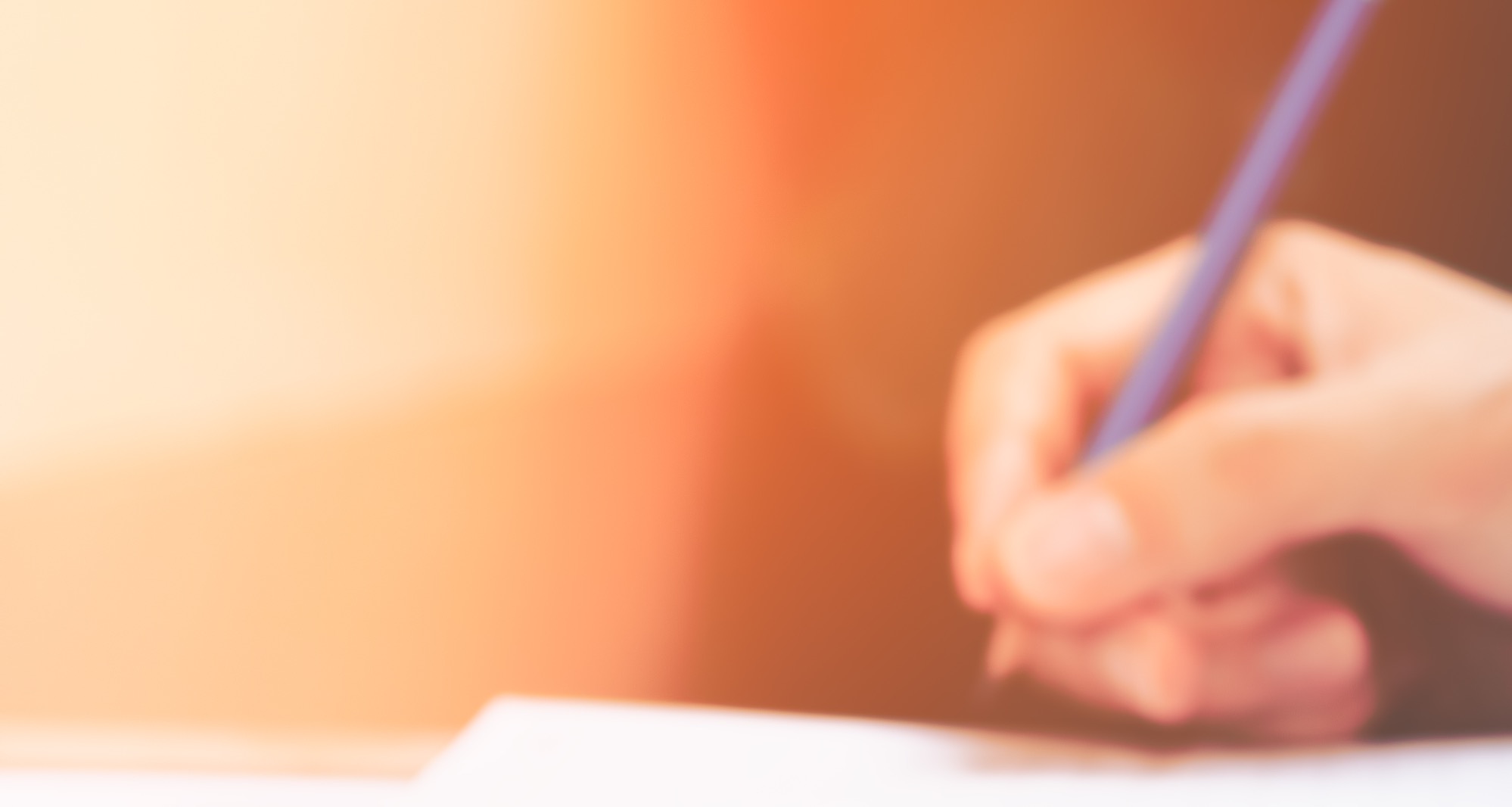 Final Reflections
Reflective Writing
Protocol 
3.5
Refer to Protocol 3.5 in the Learning Journal (p. 18).
In your Learning Journal, record important new learnings.
Identify conversations to have.
Identify new practices to try.
Record your next three actions and the time you want to allow yourself to achieve them.
Protocol 
2.1
What’s Next?
Post session — Read to reinforce:The Elements: Transforming Teaching and Curriculum-based Professional Learning(pp. 12–22)
Lesson 4 —Read to prepare: Structural Elements(pp. 36–44)
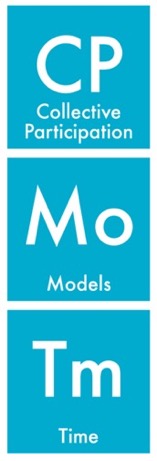 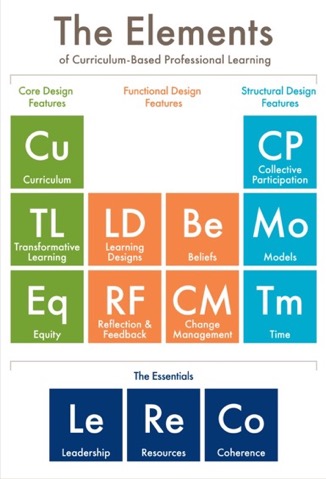 Protocol 
2.1
Additional Resources
Carnegie Reporter, Spring 2021: How Curriculum-based Professional Learning Can Boost Student Outcomes
Learning First Alliance Podcast 3: A Deep Dive into The Elements
Learning Forward Journal, Summer 2022: The evolution of Standards for Professional Learning
Photo credits for Slides 2 and 8: Allison Shelley for EDUimages.